Frivillighetsbarometeret 2014Frivillighet Norge
Innhold
2
1
Om Frivillighetsbarometeret
Et frivillighetsbarometer for å kartlegge atferd, holdninger og interesser i frivillighets-Norge
Frivillighet Norge er et samarbeidsforum for frivillige organisasjoner i Norge, og arbeider for en helhetlig frivillighetspolitikk for å sikre vekst og utvikling i frivilligheten.
 
Det er behov for å kartlegge atferd, holdninger og interesser i frivillighets-Norge, samt holdninger til frivillighet blant den generelle befolkningen.

Frivillighet Norge har i samarbeid med TNS Gallup satt sammen en syndikert undersøkelse for sine medlemsorganisasjoner.
4
Undersøkelsens design
Målgruppe: Befolkningsrepresentativt utvalg blant alle over 18 år
Intervjumetode : Webintervju gjennom GallupPanelet
Antall intervju: 1015
Datainnsamlingsperiode: Oktober 2014
Ansvarlige for undersøkelsen hos Frivillighet Norge: Morten Johansen og Stian Slotterøy Johnsen.
Ansvarlige for undersøkelsen i TNS Gallup: Berit Kvaløy og Nils Erik Bjørge.
5
2
Overordnet oppsummering
6
Overordnet oppsummering
Nesten 2 av 3 har gjort frivillig arbeid i løpet av de 12 siste månedene, og hver fjerde norske innbygger bruker 5 timer eller mer hver måned på frivillig arbeid. De organisasjonstypene flest oppgir å ha gjort frivillig for er organisasjoner knyttet til lokalmiljø/bosted og idrettsorganisasjoner, etterfulgt av kulturorganisasjoner. 

Mange er selv medlemmer i organisasjonene de har jobbet frivillig for, men alle organisasjonstypene kartlagt i undersøkelsen har i større eller mindre grad også frivillige som ikke er medlemmer. Dette indikerer at organisasjonenes medlemstall ikke gir et fullstendig bilde av omfanget av frivillig arbeid.

I og med at en så stor andel av befolkningen i større eller mindre grad deltar i frivillig arbeid, speiler ‘den typiske frivillige’ i stor grad befolkningen for øvrig. Det er imidlertid noen grupper som er over- og underrepresentert totalt sett: De under 30 år, ‘sofavelgere’ og de med et individorientert verdisyn bidrar i mindre grad med frivillig arbeid. Blant de som deltar mest finner vi en overrepresentasjon av ‘idrettsforeldre’, mennesker med felleskapsorientert verdisyn, og personer med lav husstandsinntekt. Det er også noen forskjeller på tvers av de ulike organisasjonstypene.
7
Overordnet oppsummering (forts.)
Andelen som faktisk bidrar frivillig – i stor eller liten grad – er høyere enn hva flertallet i befolkningen tror; et flertall (57 %) tror andelen i den norske befolkningen som gjør frivillig arbeid er under 40%. Flertallet i befolkningen tror altså at færre bidrar enn hva som faktisk er tilfellet. 

Det å selv kunne påvirke hvor mye tid og energi man legger ned i frivillig arbeid er den viktigste ‘ytre betingelsen’ for frivillig arbeid. Dette gjelder på tvers av ulike organisasjons-typer. I tillegg er det demokratiske aspektet ved frivillighet viktig: Mulighet til å påvirke organisasjonen/aktiviteten fremheves som viktig av mange. Dessuten er det viktig at man får benyttet sine ferdigheter/ kompetanse. Dette er alle viktige betingelser frivillige organisasjoner bør vektlegge i arbeidet med å legge til rette for sine frivillige.
8
Overordnet oppsummering (forts.)
Også blant den tredjedelen av befolkningen som ikke har gjort frivillig arbeid i løpet av det siste året er muligheten til selv å påvirke hvor mye tid og energi man legger ned den viktigste betingelsen for at de skal kunne begynne med frivillig arbeid. En annen viktig betingelse for denne gruppen er det å ha klare oppgaver og at aktiviteten er godt organisert. Dette kan tyde på at det for de som ikke er så vant til å jobbe frivillig er viktig å ha konkrete oppgaver man trives og vokse med. 

Potensialet til å rekruttere blant de som ikke har gjort en frivillig innsats de siste 12 månedene synes absolutt å være til stede: I overkant av hver fjerde som ikke har gjort frivillig arbeid svarer bekreftende på at de ville latt seg rekruttere, og hele 2 av 3 er ikke kategorisk avvisende (svarer vet ikke). Dette indikerer at det, hvis man legger til rette for det og spiller på de rette motivasjonsfaktorene, er et uforløst potensial blant de som ikke bidrar frivillig i dag. 

Den viktigste motivasjonsfaktoren for å stille opp som frivillig blant de som ikke er frivillige i dag, er muligheten til å være til nytte og bidra i samfunnet. Engasjement for saken er også viktig. Blant de som allerede bidrar med frivillig arbeid er det ikke uventet ulike motivasjonsfaktorer for ulike typer frivillig arbeid. Likevel ser man tydelige mønster på tvers av organisasjoner. For mange handler det om å føle at man er til nytte og bidrar med noe. Dessuten ser mange frivillig arbeid som en god anledning til å bli kjent med lokalmiljøet. Med unntak for politiske og religiøse organisasjoner, fremstår ikke engasjement for en sak like viktig blant de som bidrar frivillig i dag som for de som ikke bidrar frivillig.
9
3
Hvem investerer tid i frivillig arbeid?
Frivillig arbeid
32% oppgir at de ikke har gjort noe frivillig arbeid de siste 12 mnd.
64% har utført frivillig arbeid siste 12 mnd. 
39% oppgir at de har utført frivillig arbeid ca. en gang hver tredje måned eller oftere.
11
Frivillig arbeid: kjønn og alder
Det er ikke signifikante forskjeller mellom menn og kvinner i tiden man investerer i frivillig arbeid 
De mellom 18-29 har utført mindre frivillig arbeid siste 12 mnd. sammenlignet med andre aldersgrupper
De som gjennomfører mest frivillig arbeid er de over 60 år. Det kan skyldes at de har bedre tid fordi de ikke lengre er yrkesaktive
Base: Alle. Kolonneprosent. Les: 32 % av befolkningen har ikke gjort frivillig arbeid siste år. Brutt på kjønn er andelen som ikke har gjort 
frivillig arbeid 33 % blant menn og 30 % blant kvinner.
12
Hvem investerer mest og minst tid på frivillig arbeid?
Mest
Minst
Aldersgruppen 18-29 år
Aldersgruppen 60+ år
Aldersgruppen 30-44 år
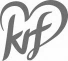 Lav husstandsinntekt
Høy-medium husstandsinntekt
Tradisjonelle, familieorienterte
Individorienterte
KrF-velgere
Sofa-velgere
13
Hvor mange tror man har gjort frivillig arbeid?
De fleste tror at det er rundt 20-40% av befolkningen som har gjort frivillig arbeid i løpet av det siste året. Det er lavere enn den reelle andelen på over 60%.
De fleste tror at andelen av inntektene organisasjonene får fra stat eller kommune ligger mellom 0-40%.
Hvor stor andel av befolkningen tror du har gjort frivillig arbeid i løpet av det siste året? N=1013
Hvor stor andel av inntektene sine tror du frivillige organisasjoner får fra stat eller kommune i gjennomsnitt? N=1010
14
Hvem investerer tid i frivillig arbeid?
32% oppgir at de ikke har gjort noe frivillig arbeid de siste 12 mnd.
64% har utført frivillig arbeid siste 12 mnd. 
39% oppgir at de har utført frivillig arbeid ca. en gang hver tredje måned eller oftere.
Det er ikke signifikante forskjeller mellom menn og kvinner i den totale tiden man investerer i frivillig arbeid.
De mellom 18-29 har utført mindre frivillig arbeid siste 12 mnd. enn andre aldersgrupper.
De som gjennomfører mest frivillig arbeid er de over 60 år. Det kan skyldes at de har bedre tid fordi de ikke lengre er yrkesaktive.
De som tjener minst (samlet brutto inntekt i husholdningen på under 200.000) er overrepresentert blant de som jobber over 10 timer frivillig hver måned.
KrF-velgerne gjennomfører i større grad frivillig arbeid enn andre partitilhengere.
De som i minst grad gjennomfører frivillig arbeid er de som ikke stemmer i det hele tatt.
De med tradisjonelt verdisyn er i større grad aktiv i frivillig arbeid enn andre. De med et individualistisk syn er de som er minst aktive i frivillig arbeid.
15
4
Hvilke organisasjoner gjør man frivillig arbeid for?
Hvilke type organisasjoner gjør man frivillig arbeid i?
Den mest utbredte organisasjonstypen for frivillig arbeid er organisasjoner knyttet til lokalmiljø og bosted (f.eks. grendelag, velforeninger og forsamlingshus), etterfulgt av idrettsorganisasjoner
17
Organisasjoner: Kjønn og alder
Base: Har gjort frivillig arbeid siste 12 mnd. Tabellen viser andel i undergrupper. Les: 35 % av menn som har 
gjort frivillig arbeid har gjort dette for idrettsorganisasjoner.
18
Hva motiverer til frivillig arbeid i organisasjoner
Det er ulike motivasjonsfaktorer for ulike typer organisasjoner. Likevel ser man tydelige mønster på tvers av organisasjoner. For mange handler det om å føle at man er til nytte og bidrar med noe. Dessuten er frivillig arbeid for mange en god anledning til å bli kjent med lokalmiljøet.
19
Om motivasjon og betingelser for frivillig arbeid
Det er ulike ytre vilkår som er viktig i ulike typer organisasjoner, men den viktigste betingelsen for de fleste er at de selv må ha kontroll over hvor mye tid og energi de skal bruke i organisasjonen.
20
Medlemskap i organisasjoner
For de fleste organisasjonstypene er de som deltar med frivillig arbeid der også i stor grad medlemmer. Det er i særlig grad tilfellet for Politikk- og interesseorganisasjoner. 
Idrettsorganisasjoner har i større grad enn andre frivillige som deltar fordi andre i husstanden er medlem.
Alle organisasjonstyper har imidlertid også i større eller mindre grad frivillige som ikke er medlemmer. Dette indikerer at medlemstall ikke gir et fullstendig bilde av omfanget av frivillig arbeid.
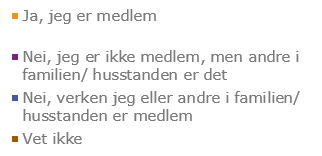 21
5
Om frivillig arbeid i de ulike organisasjonstypene: hvem er med, og hvorfor er de med?
Yrkes-, bransje- og fagforeninger (f.eks. elev- og student- organisasjoner)
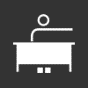 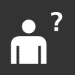 Hvem gjør frivillig arbeid i Yrkes-, bransje- og fagforeninger (hvem er overrepresentert?): De under 60 år
Motivasjon: Det er sosialt og en anledning til å bli kjent med lokalmiljøet
Ytre vilkår: Å kunne påvirke organisasjonen/aktiviteten de engasjerer seg i
Viktigste motivasjonsfaktorer
Ytre vilkår/ betingelser
23
Kulturorganisasjoner
Hvem gjør frivillig arbeid i kulturorganisasjoner (hvem er overrepresentert?): Kvinner; bosatt på Østlandet; Fellesskapsorienterte
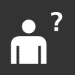 Motivasjon: Det er sosialt og en anledning til å bli kjent for lokalmiljøet, og frivilligheten har en verdi for samfunnet som de ønsker å støtte opp om
Ytre vilkår: De må selv ha kontroll over hvor mye tid og energi de skal bruke
Viktigste motivasjonsfaktorer
Ytre vilkår/ betingelser
24
Idrettsorganisasjoner
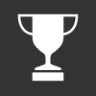 Hvem gjør frivillig arbeid i idrettsorganisasjoner (hvem er overrepresentert?): Menn; 30-44 år; Oslo/Akershus; moderne verdisyn; trolig mange foreldre som har barn som deltar i idrettsorganisasjoner
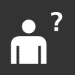 Motivasjon: Ønsket om å være til nytte/ bidra med noe, og at det er sosialt og en anledning til å bli kjent med lokalmiljøet
Ytre vilkår: De må selv ha kontroll over hvor mye tid og energi de skal bruke
Viktigste motivasjonsfaktorer
Ytre vilkår/ betingelser
25
Rekreasjon- og sosiale foreninger
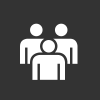 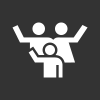 Hvem gjør frivillig arbeid i rekreasjon- og sosiale foreninger (hvem er overrepresentert?): Menn; over 30 år; individorientert verdisyn
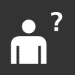 Motivasjon: Ønsket om å være til nytte/ bidra med noe, og at frivilligheten har en verdi for samfunnet som de ønsker å støtte opp om
Ytre vilkår: De må selv ha kontroll over hvor mye tid og energi de skal bruke
Viktigste motivasjonsfaktorer
Ytre vilkår/ betingelser
26
Utdanning og forskning
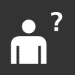 Hvem gjør frivillig arbeid innenfor Utdanning og forskning (hvem er overrepresentert?): 18-29 år
Motivasjon: Ønsket om å være til nytte/ bidra med noe
Ytre vilkår: Få bruke kompetansen man har
Viktigste motivasjonsfaktorer
Ytre vilkår/ betingelser
27
Helse og sosiale tjenester
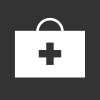 Hvem gjør frivillig arbeid innenfor Helse- og sosiale tjenester (hvem er overrepresentert?): Kvinner; 
60+ ; bosatt på Østlandet; tradisjonelt verdisyn
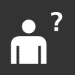 Motivasjon: Frivilligheten har en verdi for samfunnet som de ønsker å støtte opp om, og ønsket om å være til nytte/ bidra med noe
Ytre vilkår: De må selv ha kontroll over hvor mye tid og energi de skal bruke
Viktigste motivasjonsfaktorer
Ytre vilkår/ betingelser
28
Lokalmiljø og bosted (f.eks. grendelag, velforeninger og forsamlingshus)
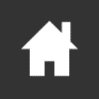 Hvem gjør frivillig arbeid innenfor Lokalmiljø og bosted (hvem er overrepresentert?): Menn; 45-59; bosatt i Trøndelag og Nord-Norge
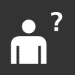 Motivasjon: Det er sosialt og en anledning til å bli kjent med lokalmiljøet, og ønsket om å være til nytte/ bidra med noe
Ytre vilkår: De må selv ha kontroll over hvor mye tid og energi de skal bruke
Viktigste motivasjonsfaktorer
Ytre vilkår/ betingelser
29
Politikk- og interesseorganisasjoner
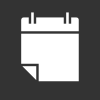 Hvem gjør frivillig arbeid i Politikk- og interesseorganisasjoner (hvem er overrepresentert?): Få tydelige karakteristikker av de som utfører frivillig arbeid innenfor denne type organisasjoner; felleskapsorientert verdisyn
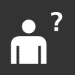 Motivasjon: Ønsket om å være til nytte/ bidra med noe
Ytre vilkår: Å kunne påvirke organisasjonen/aktiviteten de engasjerer seg i
Viktigste motivasjonsfaktorer
Ytre vilkår/ betingelser
30
Internasjonale organisasjoner (f.eks. bistands- eller vennskapsforeninger)
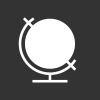 Hvem gjør frivillig arbeid i Internasjonale organisasjoner (hvem er overrepresentert?): Menn; fellesskapsorientert verdisyn
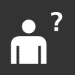 Motivasjon: Ønsket om å være til nytte/ bidra med noe
Ytre vilkår: De må selv ha kontroll over hvor mye tid og energi de skal bruke, og de må ha klare oppgaver og aktiviteten må være godt organisert
Viktigste motivasjonsfaktorer
Ytre vilkår/ betingelser
31
Religiøse organisasjoner
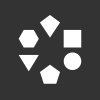 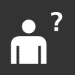 Hvem gjør frivillig arbeid i religiøse organisasjoner (hvem er overrepresentert?): Kvinner; 60+; Sør-/ Vestlandet; tradisjonelt verdisyn
Motivasjon: Ønsket om å være til nytte/ bidra med noe
Ytre vilkår: De må selv ha kontroll over hvor mye tid og energi de skal bruke
Viktigste motivasjonsfaktorer
Ytre vilkår/ betingelser
32
6
Potensialet blant de som ikke gjør frivillig arbeid i dag
Potensialet blant de som ikke gjør frivillig arbeid i dag
Blant de som ikke gjør frivillig arbeid har svært få blitt forsøkt rekruttert de siste 12 mnd. Samtidig er det kun 12% som sier at de ikke ville gjort frivillig arbeid om noen forsøkte å rekruttere de. Dette tilsier at det ikke er en stor motstand mot å gjøre frivillig arbeid, og at det er potensial for å kunne nå flere frivillige enn det man har i dag.
Har noen forsøkt å rekruttere deg til å gjøre frivillig arbeid siste 12 måneder? N=323
Ville du gjort frivillig arbeid om noen forsøkte å rekruttere deg? N=281
34
Motivasjonsfaktorer og betingelser som skal til forde som ikke gjør frivillig arbeid i dag
Hvem finner vi blant de som ikke gjør frivillig arbeid: De yngste (18-29 år); de som bor i Oslo/ Akershus; sofavelgere
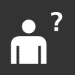 Motivasjon: Den viktigste motivasjonsfaktoren for å få de som ikke gjør frivillig arbeid i dag til å gjøre frivillig arbeid i fremtiden er at de føler de er til nytte/ bidrar med noe, etterfulgt av at de brenner for en god sak.
Ytre vilkår: I likhet med de som gjør frivillig arbeid i dag er det viktigst at de selv har kontroll over hvor mye tid og energi de skal bruke.
Viktigste motivasjonsfaktorer
Ytre vilkår/ betingelser
35
Årsaker til at man har sluttet
Hvis du tidligere har gjort frivillig arbeid, hvorfor sluttet du?
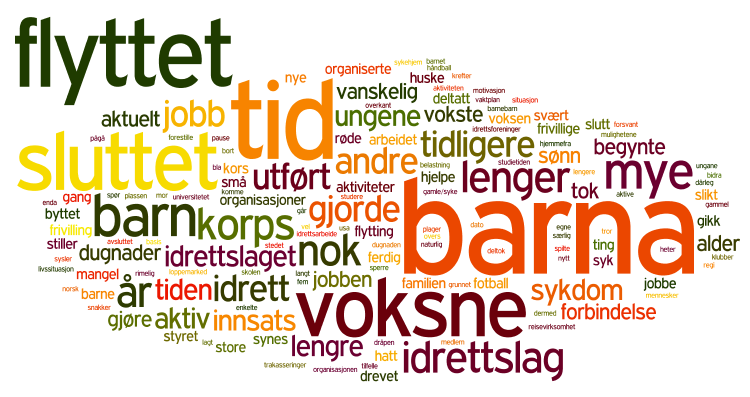 Ordskyen viser hyppigst nevnte årsaker til at man har sluttet med frivillig arbeid. 
For alle åpne svar, se vedlagte Excel-fil.
Se alle åpne svar
36
7
Temabolk 2014: Om kommunenes tilrettelegging for frivillig arbeid
Flytting
41% ville i noen eller stor grad latt seg påvirke av om stedet de skulle flytte til hadde et aktivt organisasjonsliv.
Hvis du skulle bosette deg et nytt sted, i hvor stor grad ville du la deg påvirke av om stedet du flytter til har et aktivt organisasjonsliv? n=1015
38
Tilbud i kommunen
Økonomisk støtte er det virkemiddelet de fleste mener kommunen/bydelen i noen eller stor grad tilbyr frivillige organisasjoner
39
Påvirkning av kommuners rammevilkår
De fleste vet ikke om kommunen/bydelen har vedtatt en egen frivillighetspolitikk
De fleste har heller ingen formening om hvorvidt de kan påvirke kommuners rammevilkår for frivillig arbeid
40
For kommentarer eller spørsmål, kontakt
FrivillighetNorge 

Morten Johansen, mortenj@frivillighetnorge.no
21567650 

Stian  Slotterøy Johnsen, stian@frivillighetnorge.no
95933862
TNS

Nils Erik Bjørge,
Nils.Erik.Bjorge@tns-gallup.no
97629767

Berit Kvaløy,
Berit.Kvaloy@tns-gallup.no
47754835
41